情報Ⅰ
1-13　　 動画の原理            GIFアニメーション作成実験
(1)　動画GIFアニメ
10fps　　　　　　20fps
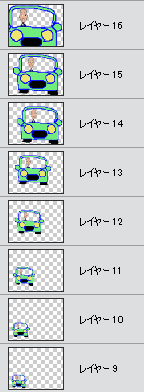 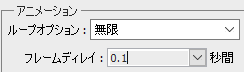 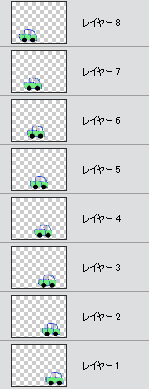 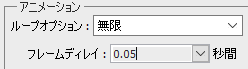 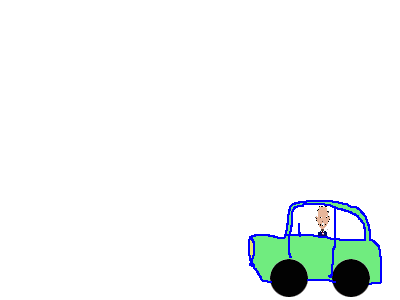 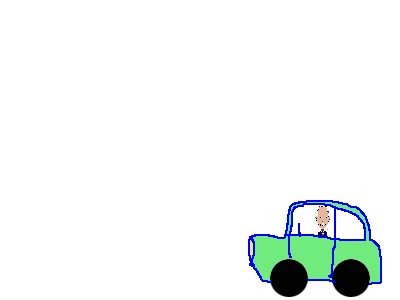 (2)　動画
・静止画を連続的に表示➡人の視覚の残像現象（0.05～0.1秒）により、連続的に動いているように見える
・この個々の画像をフレームといい、１秒間のフレーム数を
　　　　　　　　　　という。単位は
・NTSC方式テレビ放送・ビデオの画像➡約30fps
・映画➡24fps
・アニメーション動画➡複数の静止画を一定の時間間隔で連続表示
フレームレート
fps、frames per second
①　解像度が720×480の24ビットフルカラー画像のデータ量、
②　この画像を1フレームとして30fpsで3分間の 動画を作成するときのデータ量を計算する。

①　1画素あたりの情報量　　　　　　　　　　　　　　　　3 　B
　 　720×480の画素数　　 　　　　　　　　　　720×480 　画素
　　 1フレームの情報量　　　　　　　　　　 3×720×480　 B
②　1秒30frameの情報量　　　　　　30×3×720×480　 B
　　 180秒分の情報量　　　　180 ×30×3×720×480　 B
　　 1,024で割って　　 180 ×30×3×720×480 / 1,024  KB
　　 1,024で割って　　 180 ×30×3×720×480 / 1,0242 MB
　　 1,024で割って　　 180 ×30×3×720×480 / 1,0243 GB
345,600‬　画素
1,036,800‬　B
31,104,000‬‬　B
5,598,720,000‬‬‬　B
5,467,500‬‬‬‬　KB
5,339‬‬‬‬　MB
5.2‬‬‬‬　GB